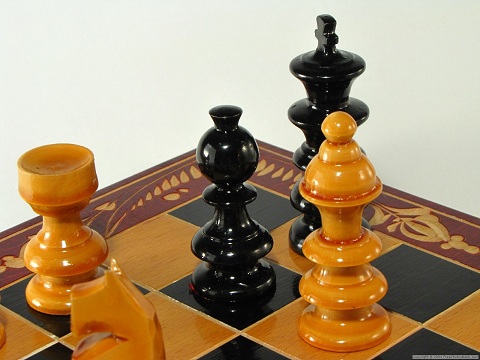 EVALUATIONS THAT CHALLENGE THE STATUS QUO:USE OF STATISTICAL TECHNIQUES IN MEASURING ADDITIONALITY
Australasian Evaluation Society International Conference
Sydney, Australia, 29 August – 2 September 2011

Michele Morris1  Pene Greet2  Oliver Herrmann2  Kris Iyer2  Philip Stevens2 
 
1 New Zealand Ministry for the Environment
2 New Zealand Ministry of Economic Development
Overview
Evaluation of publicly-funded research and development grants
New wide-coverage business database 
Statistical techniques
Counterfactual / control group
Results and conclusions
Limitations and related evaluations
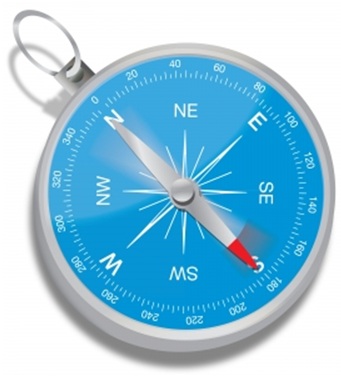 Policy objectives and grants
Increase and enhance the R&D.
Increase the economic performance.
Two different types of government R&D subsidies
assistance to build R&D capability 
assistance for R&D projects  
Assisted firms 
larger
higher sales 
capital intensive
exporting and 
undertaking R&D
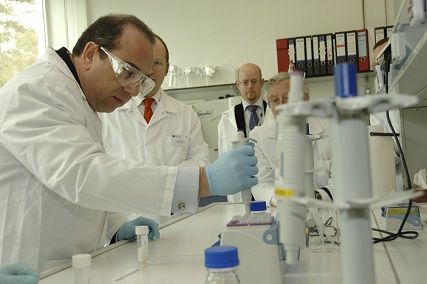 Prototype Longitudinal Business Database (LBD)
High quality and comprehensive firm-level data (micro-data) from 2000 to 2008.  
Linking administrative and survey information
financial performance
employment
merchandise trade
business practices 
government assistance
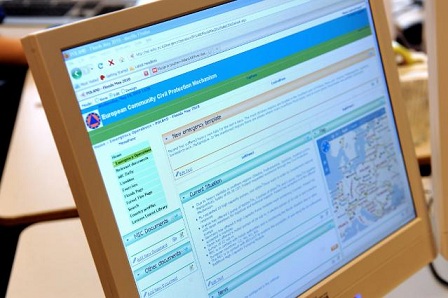 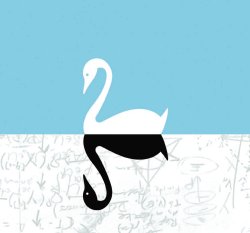 Statistical techniques
Changes in performance of assisted firms to matched similar New Zealand firms.
The additional impact  
result of the public subsidy alone
impact due to other factors that also affect firms’ performance 
Comparing actual and counterfactual outcomes.
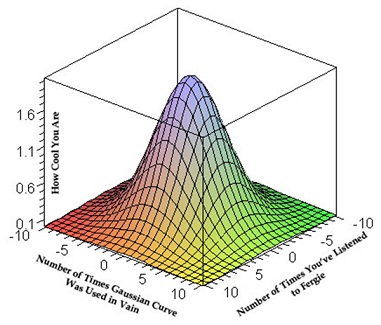 Counterfactual
Control group and matching variables
Employment and change in employment
Total productivity and change in total productivity
Capital intensity and change in capital intensity
Exporting industry 
Firms in group 
Firm age
R&D activity 
Ownership status
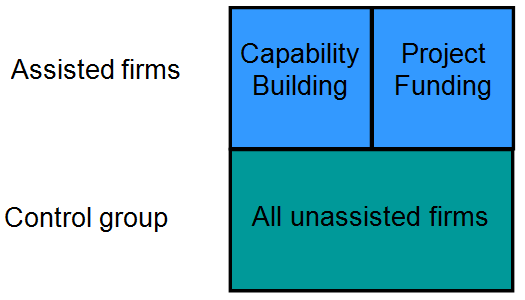 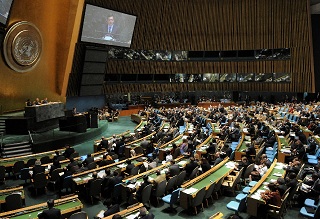 General results
Significant impact on economic performance of the firms due to the R&D subsidies.
Impact is less than that measured by related evaluations.
“Capability Building” has a positive impact on employment growth, sales, value added, and productivity.
Counterintuitive finding: No impacts for “Project Funding” !
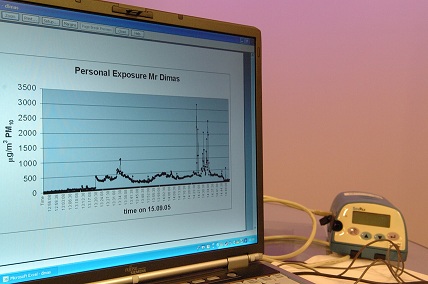 Detailed results
Influence of firm size and prior R&D activity on the results?
Positive impacts for small firms. 
Positive impacts for firms that had not undertaken R&D two years prior to receiving their assistance.
No impacts for large firms and no impacts for prior R&D performers.
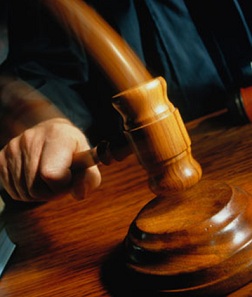 Conclusion
Government R&D subsidies havea significant positive impact whenthey are targeted at firms
that are building capability; 
that are small; 
that have not previously undertaken R&D.
No impacts for large firms. 
No impacts for prior R&D performers.
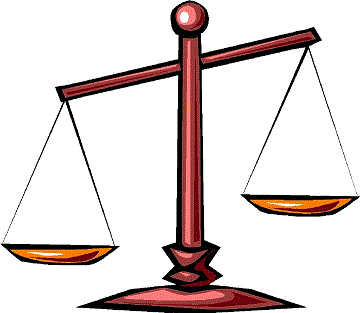 Limitations andrelated evaluations
Data limitations (4 years)
Previous evaluations (case studiesand surveys) showed very positive outcomes.
Before/After comparison (completion of the grant) does not inform about any additional impact. 
Most previous evaluations have overestimated the economic impact. 
Our methods address this question by comparing the performance of an assisted firm to a matched similar firm.